CLASS: 3RD SEM
PAPER : CC5
UNIT: I-4
Greenhouse  Effect
Done by: SK SAFIKUL HAQUE,  GEOGRAPHY, KHARAGPUR COLLEGE.
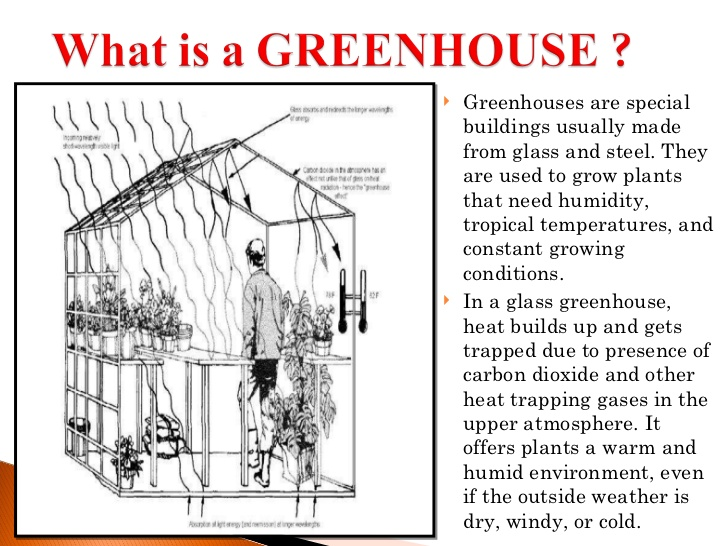 Concept Of Greenhouse Effect?
The word greenhouse effect holds two meanings
One is the natural greenhouse effect that one that keeps  our Earths climate normal and comfortable
On  the  other  hand  there  is	a  man  made	greenhouse  effect which is an enhancement of natural greenhouse
made	from	burning	fossil	fuels	,petroleum,	coal,	and  natural gas.




Natural Greenhouse Effect
Natural greenhouse effect is made from  the heat energy radiated from the sun
Greenhouse gases are naturally from the  presence in the atmosphere.
Sunlight goes thorough the atmosphere  warming earth in a cycle
The cycle continues through the  atmosphere as the gases absorb energy  at the same time while the leftovers go to  space.
Some sun energy trapped in earth makes  is much warmer and comfortable





Man-made	Effects
Activities man by humans result in production of greenhouse gases

While the amounts of gases increase in the atmosphere the stability of the

greenhouse gases change causing effects on the whole world
Greenhouse effects caused by burning , fossil fuels coal, oil, natural gases,

cutting and burning trees producing carbon dioxide
Greenhouse gases trap heat making earth harmer and creating global

warming
How does the GHE work?
The greenhouse effect works like an actual greenhouse,  a place to keep growing plants nice and warm.
This is the same process that keeps the Earth and the life  on Earth nice and warm.
Visible light enters the top of the Earths atmosphere,  some of it is scattered by air molecules and most of it is  reflected back into space.
When the sun’s rays hit the Earth, 70 % of the energy  stays on the planet, absorbed by land, oceans, plants  and other things and the other 30% reflects back into  outer space by clouds.
But the 70% doesn’t stay on the Earth forever, the things  around the planet that absorb the sun's heat eventually  radiate a portion of that heat back out at a different  wavelength.





...
 This process keeps the Earth in radiative equilibrium; the suns  rays continuously hitting the Earth warming it, and then the  warm Earth sends back the radiation back into space cooling  itself.
 Some of that released radiation makes it into space, and the  rest of it ends up getting reflected back down to Earth when it  hits certain things in the atmosphere, such as carbon dioxide,  methane gas and water vapor -- the car windows. The heat  that doesn't make it out through Earth's atmosphere keeps the  planet warmer than it is in outer space, because more energy  is coming in through the atmosphere than is going out. This is  the greenhouse effect that keeps the Earth warm.
Greenhouse Gases
		Greenhouse gas is any gas that  accumulates lower-energy infrared  radiation. These gases consist of:
•
•
•
•
carbon dioxide  methane  troposphere ozone  
nitrous oxide
WATER VAPOUR
Carbon Dioxide
Both man-made and  naturally produced

 Accounts for 385  ppm of the  atmosphere
 Responsible for about  a 25% of the natural  greenhouse effect on  Earth
 Carbon sinks help  remove CO2  emissions from the air
Methane
 Produced both by human  sources and naturally
 Less quantities of methane  in the atmosphere than  carbon dioxide
 Methane molecules are  more capable of  absorbing thermal energy  than CO2 molecules
Ozone
Exists naturally

 Creates the layer protecting  the Earth from the Sun’s high-  energy UV radiation rays
 Acts as a greenhouse gas in  the troposphere
Nitrous Oxide
 Produced naturally  and by human sources
 Lower density in  atmosphere than  carbon dioxide
 Molecules 300 times  more effective as a  greenhouse gas than  a CO2 molecule
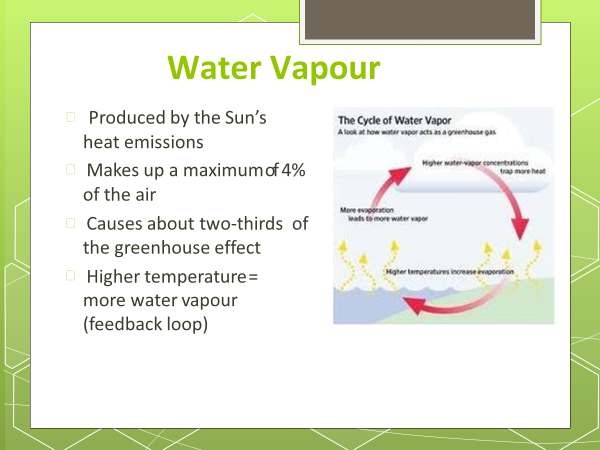 What Causes Green House
Effects?
CONSUMSION OF FOSSIL FUELS
DEFORESTATION
USES OF CFC
USES OF NITROGEN MANURE
DECOMPUSE OF BIOTIC MATERIAL
OTHERS
Effects Of Increase  Of Green House Gases
Effects on Water	Effects on
Weather
Countries all over the world

will be affected
Britain and Southeast will
Increasing in Greenhouse gases will  change weather around the world
North-western countries have an increase  of temperature
Summers and winters much hotter  Some places will become hotter and
wetter while some will be dry and cooler
The world will change with droughts,  storms, floods,


have a risk of droughts
Africa won’t have enough


water.



Effects On Sea Levels
Rising temperatures cause water of the oceans along with the sea  to increase
Increasing temperatures melt ice as it starts to flow into the seas of  Antarctic and Greenland.
sea levels rise by 20-40 cm causing floods in areas with low coast  areas e.g. Bangladesh and Netherland
Flood in many areas case a danger for living things




Effects on  Farming
changes in the weather affect the growing crops around the world

Crops of wheat and rice grow well in high temperatures

sugarcane and maize don’t survive in high temperature and end up dying

shortage of food
Furthermore  change  in  the  amount  of  rainfall  affect  the  growth  leading to

South-Eastern part of the world will be affected as people will suffer without food

Effects on
People and  Animals
Changes make it hard for humans to adjust and adapt to climate  Avoiding all the disasters moving from one place to another will be hard
while weather and temperature changes, the homes of plants and animals  will be affected
Moving ocean animals like seals will be hard
New homes for animals may not be safe causing loss in animal population





How to prevent  greenhouse effects.
-
Fossil fuels uses decreases
Uses of Unconventional power.
 Production off The Freon gas 
Plantation
Development of technology
Recycle of waste material
Awareness of people
Increase of research about greenhouse effects.
-
Citations
Layton, Julia, and Ed Grabianowski. "HowStuffWorks "Trapping Heat"" Howstuffworks  "Science"10 Jan. 2011 <http://science.howstuffworks.com/environmental/green-  science/question7461.htm>.
“What Is the Greenhouse Effect?" Weather Questions and Answers. Web. 8 Jan.  2011. 
<http://www.weatherquestions.com/What_is_the_greenhouse_effect.htm>.
D'Silva, Roy. "Causes of the Greenhouse Effect." Buzzle Web Portal: Intelligent Life on  the Web. Web. 7 Jan. 2011. <http://www.buzzle.com/articles/causes-greenhouse-  effect.html>.
"The Greenhouse Effect's Impact." How to Prevent Global Warming: An Easy Way to  Reduce Your Impact. Web. 8 Jan. 2011. <http://www.acoolerclimate.com/the-  greenhouse-effects-impact/>.
"The Greenhouse Effect." Test Page for Apache Installation. Web. 8 Jan. 2011.
<http://hyperphysics.phy-astr.gsu.edu/hbase/thermo/grnhse.html>.
Sharon. "10 Ways to Reduce Greenhouse Gases." Web log post. Town of East  Gwillimbury. Web.
<http://www.eastgwillimbury.ca/Environment/10_Ways_to_Reduce_Greenhouse_Ga  ses.htm>.
Web.
<http://wiki.answers.com/Q/How_are_we_to_prevent_the_greenhouse_effect>.
Web. <http://www.sustainer.org/dhm_archive/index.php?display_article=vn300gh3-  actioned>.

https://www.slideshare.net/SabaAnwar11/greenhouse-effect-6592598?from_action=save

https://en.wikipedia.org/wiki/Greenhouse_effect








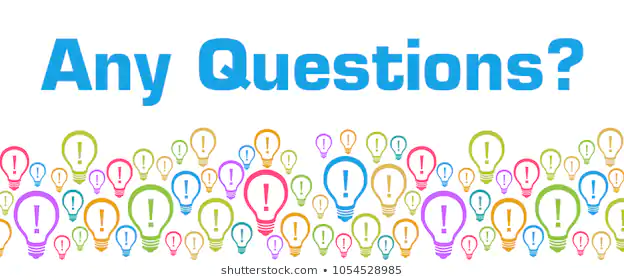 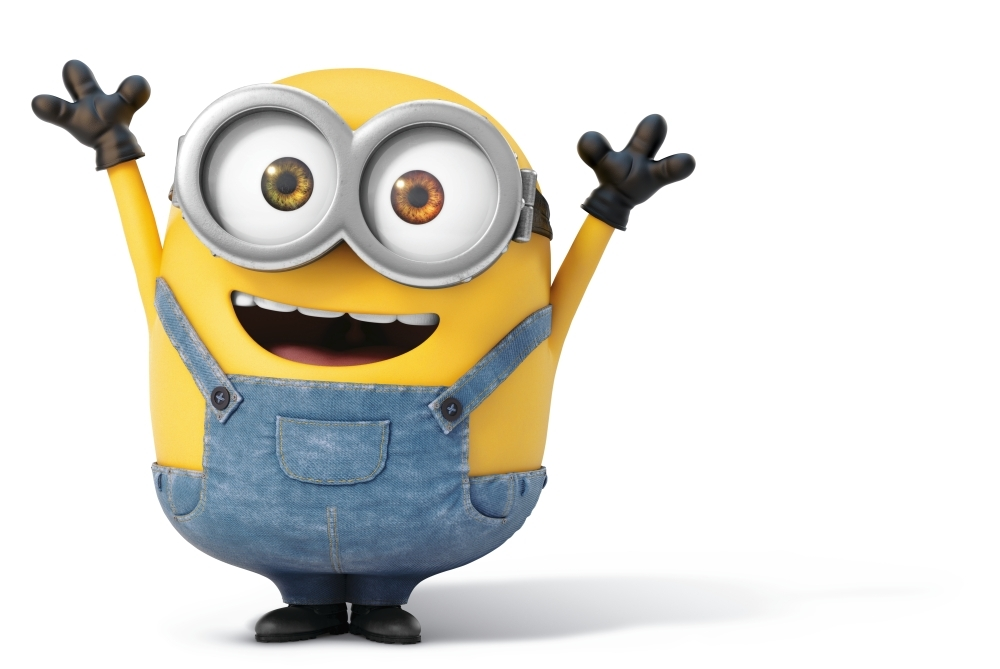 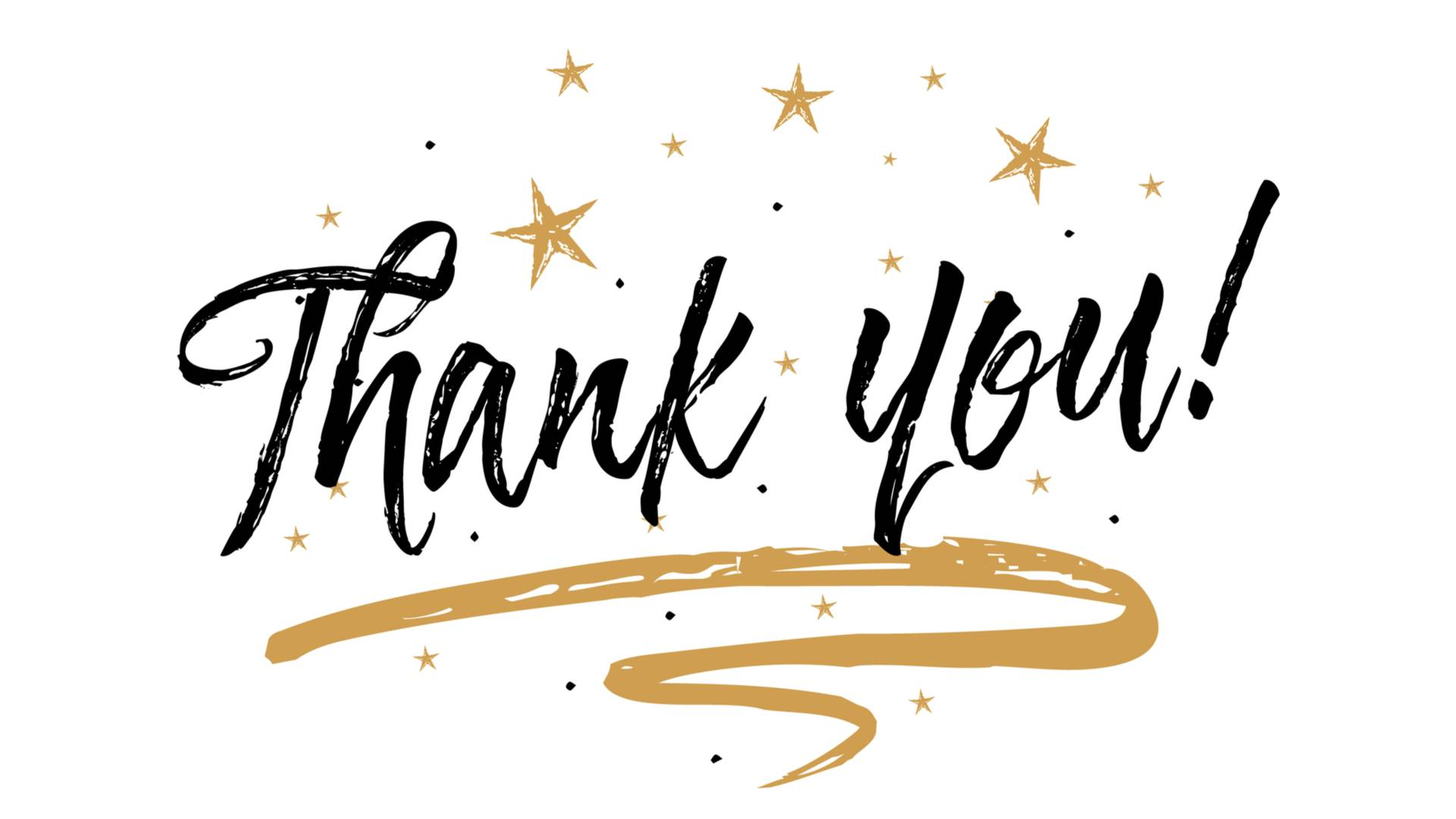